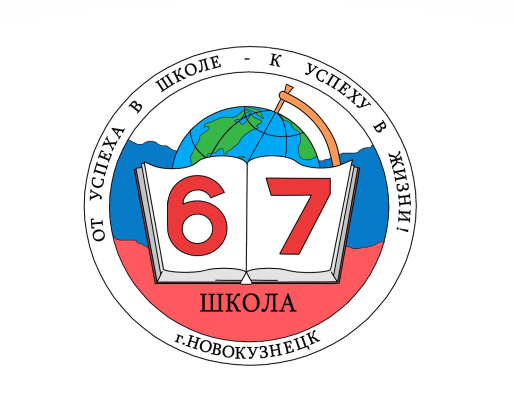 Семинар-практикум
«Технология разработки индивидуального учебного плана учащегося»
Нормативная правовая база
Федерального закона от 29 декабря 2012 г. № 273-ФЗ «Об образовании в Российской Федерации»;
ФГОС НОО ОВЗ;
ФГОС НОО, ФГОС ООО, ФГОС СОО;
Приказ Министерства просвещения Российской Федерации от 22 марта 2021 г. № 115 «Об утверждении Порядка организации и осуществления образовательной деятельности по основным общеобразовательным программам – образовательным программам начального общего, основного общего и среднего общего образования»;
Постановления Главного государственного санитарного врача РФ от 28.09.2020 № 28 «Об утверждении санитарных правил СП 2.4.3648-20 «Санитарно-эпидемиологические требования к организациям воспитания и обучения, отдыха и оздоровления детей и молодёжи»;
Постановления Главного государственного санитарного врача РФ от 28 января 2021 г. № 2 «Об утверждении санитарных правил и норм СанПиН 1.2.3685-21 «Гигиенические нормативы и требования к обеспечению безопасности и (или) безвредности для человека факторов среды обитания»;
Нормативная правовая база
Письмо Рособрнадзора от 07.08.2018г. № 05-283 «Об обучении лиц, находящихся на домашнем обучении»;
Письмо Минпросвещения России от 13.06.2019г. № ТС-1391/07 «Об организации образования учащихся на дому»;
Письмо Минпросвещения России от 26.02.2021 № 03-205 «О методических рекомендациях по обеспечению возможности освоения основных образовательных программ обучающимися 5-11 классов по индивидуальному учебному плану»;
Письмо Минпросвещения России от 24.11.2021 года № ДГ-2121/07 «О методических рекомендациях об организации обучения на дому обучающихся с ограниченными возможностями здоровья, с инвалидностью»; 
Постановление правительства Кемеровской области – Кузбасса от 05.08.2022 г. № 516 «Об утверждении Порядка регламентации и оформления отношений государственной и муниципальной образовательных организаций и родителей (законных представителей) обучающихся, нуждающихся в длительном лечении, а также детей – инвалидов в части организации обучения по основным общеобразовательным программам на дому или в медицинских организациях»;
Приказ Министерства образования Кузбасса от 05.07.2022 №1662 «О методических рекомендациях по составлению планов и планов внеурочной деятельности для 1-11 (12) классов государственных и муниципальных образовательных организаций Кемеровской области - Кузбасса, реализующих образовательные программы начального общего, основного общего и среднего общего образования, в соответствии с требованиями федеральных государственных образовательных стандартов».
Индивидуальный учебный план
Пункт 23 ст. 2 Федерального закона определяет «индивидуальный учебный план» как учебный план, обеспечивающий освоение образовательной программы на основе индивидуализации ее содержания с учетом особенностей и образовательных потребностей конкретного обучающегося.
Право на  обучение по ИУП предоставляется обучающимся
по заявлению родителей (законных представителей) несовершеннолетних обучающихся либо по заявлению совершеннолетних обучающихся
при представлении справки  врачебной комиссии, выданной в установленном порядке и установленного образца с заключением  о необходимости обучения на дому
в силу действия части 9 статьи 58 Закона об образовании на обучение по ИУП также могут быть переведены обучающиеся, не ликвидировавшие в установленные сроки академическую задолженность с момента ее образования (Применительно к обучающимся, имеющим академическую задолженность, ИУП - это учебный план, который содержит меры компенсирующего воздействия по тем учебным предметам, по которым данная задолженность не была ликвидирована)
Основания для перевода на ИУП
Организация обучения по индивидуальному учебному плану осуществляется 
по заявлению родителей (законных представителей) несовершеннолетнего обучающегося на уровне НОО и ООО 
совместному заявлению родителей (законных представителей) и  несовершеннолетнего обучающегося  после получения основного общего образования 
самого обучающегося после достижения восемнадцати лет
Основания для перевода на ИУП (на дому)
заявление родителей (законных представителей) несовершеннолетних обучающихся об организации обучения на дому
заключение медицинской организации о необходимости обучения на дому с указанием периода данного обучения 
договор о получении образования на дому между Учреждением и родителями (законными представителями) несовершеннолетних обучающихся или совершеннолетних обучающихся
Содержание заявления
срок, на который обучающемуся предоставляется ИУП, а также возможности индивидуализации  содержания образовательной программы
включение дополнительных учебных предметов (курсов) 
углубленное изучение отдельных учебных предметов (курсов) 
сокращение сроков освоения образовательных программ 
формы обучения
формы промежуточной аттестации
Сроки разработки ИУП
Разработка ИУП осуществляется организацией в течение двух недель с момента поступления заявления совершеннолетнего обучающегося или родителей (законных представителей) несовершеннолетнего обучающегося. 
Если обоснованием для ИУП является состояние здоровья обучающегося, срок составляет не более 5 рабочих дней.
Из письма Минпросвещения России от 26.02.2021 № 03-205 «О методических рекомендациях по обеспечению возможности освоения основных образовательных программ обучающимися 5-11 классов по индивидуальному учебному плану».
Ограничения
Перечень и трудоемкость учебных предметов, курсов, дисциплин (модулей), практики, иных видов учебной деятельности допускается изменять в случае, если это не приведет к несоответствию образовательных результатов разработанной образовательной программы.
Решения, которые организация обязана предоставить обучающемуся в пределах ИУП по запросу обучающихся (его родителей, законных представителей): изменение последовательности и распределения по периодам обучения, предоставление права самостоятельного изучения, предоставление углубленного изучения в пределах имеющейся трудоемкости (без дополнительных материально-технических ресурсов), включение в перечень дополнительного элективного предмета при условии самостоятельного изучения.
Остальные решения образовательная организация вправе предоставлять при наличии возможности организовать ИУП без изменения финансовой основы обучения.
Формы организации обучения по ИУП:
очно (индивидуально с учителем)  
очно (с классом) 
заочно/самостоятельно (с применением ДОТ) 
Доля часов аудиторной нагрузки учащихся 
при очно-заочной форме обучения должна составлять 40 - 60% от общего количества часов недельной нагрузки 
в заочной форме – 30 - 40%
(Приложение к приказу №806)
В ИУП обучающегося на дому (на основании справки врачебной комиссии) объем очных обязательных занятий индивидуально с учителем составляет: 
1-4 классах - 8 часов,  в 5-11 классах - 11 часов
Пример сетки ИУП (уровень СОО)
Оформление индивидуального учебного плана
Сетка часов должна совпадать с сеткой часов учебного плана соответствующего уровня
ИУП должен быть согласован с родителями и учащимся
Технология
Изучить пакет документов учащегося
 Определить уровень образования
А) определить наполняемость обязательной части учебного плана 
предметные области
учебные предметы
уровень изучения предметов 
Б) определить наполняемость части учебного плана, формируемой участниками образовательных отношений
что определил педагогический коллектив (протокол педсовета)
что определили родители (законные представители) несовершеннолетних обучающихся
что определили обучающиеся (выбор факультативных (необязательных для данного уровня образования, профессии, специальности, направления подготовки или научной специальности) и элективных (избираемых в обязательном порядке) учебных предметов, курсов, дисциплин (модулей) из перечня, предлагаемого организацией, осуществляющей образовательную деятельность (для СОО)
необходимость коррекционно-развивающей области (для НОО ОВЗ)
3. Определить количество часов 
распределить часы на формы обучения 
определить максимальную недельную нагрузку
…соотношение часов обязательной части и части, формируемой участниками образовательных отношений
распределить часы в коррекционно-развивающей области (для НОО ОВЗ)
Определить формы промежуточной аттестации